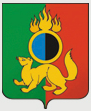 АДМИНИСТРАЦИЯ 
ГОРОДСКОГО ОКРУГА ПЕРВОУРАЛЬСК
О  ВЫПОЛНЕНИИ В 2018 ГОДУ ПЛАНА РАБОТЫ ОРГАНОВ МЕСТНОГО САМОУПРАВЛЕНИЯ
 ГОРОДСКОГО ОКРУГА ПЕРВОУРАЛЬСК ПО ПРОТИВОДЕЙСТВИЮ КОРРУПЦИИ 
НА 2018 – 2020 ГОДЫ
г. Первоуральск, 2018
о противодействии коррупции 
в городском округе Первоуральск
План РАБОТЫ ОРГАНОВ МЕСТНОГО САМОУПРАВЛЕНИЯ ГОРОДСКОГО ОКРУГА ПЕРВОУРАЛЬСК  ПО ПРОТИВОДЕЙСТВИЮ КОРРУПЦИИ НА 2018 – 2019 ГОДЫ, УТВЕРЖДЕННЫЙ РАСПОРЯЖЕНЕИЕМ ГЛАВЫ ГОРОДСКОГО ОКРУГА ПЕРВОУРАЛЬСК ОТ 11.09.2018 № 244
Включает 
86 мероприятий
Включает 
15 целевых показателей
Совершенствование нормативного правового обеспечения деятельности по противодействию коррупции
Повышение результативности антикоррупционной экспертизы нормативных правовых актов городского округа Первоуральск и их проектов
Выполнение Национального плана противодействия коррупции на 2018 – 2020 годы, утвержденного Указом Президента Российской Федерации от 29 июня 2018 года № 378
Совершенствование работы по профилактике коррупционных и иных правонарушений в системе кадровой работы
Противодействие коррупции в сфере управления и распоряжения муниципальной собственностью
Противодействие коррупции в бюджетной сфере
Противодействие коррупции в сфере закупок товаров, работ, услуг для обеспечения муниципальных нужд
Организация работы по предупреждению коррупции в муниципальных организациях
Повышение результативности и эффективности работы с обращениями граждан и организаций по фактам коррупции
Обеспечение открытости деятельности органов местного самоуправления
Обеспечение участия институтов гражданского общества в противодействии коррупции
по 11 направлениям антикоррупционной деятельности
2
КООрдинация  работы по противодействию коррупции 
в городском округе Первоуральск
Комиссия по координации работы по противодействию коррупции 
в городском округе первоуральск  (с 2008 года)
Состав комиссии:
Руководители органов местного самоуправления
Представители  Первоуральских отделений УФСБ России по свердловской области, ОМВД России, Межрайонной ИНФНС России
Представители общественных организаций
2
Повышение результативности антикоррупционной экспертизы нормативных правовых актов
 городского округа первоуральск и их проектов
Ведение учета результатов антикоррупционной экспертизы 
нормативных правовых актов
326 проектов нормативных правовых актов в отношении которых проведена внутренняя антикоррупционная экспертиза
11 заключений по результатам антикоррупционной экспертизы проектов нормативных правовых актов, проведенной прокуратурой                       г. Первоуральска
1 заключение по результатам независимой антикоррупционной экспертизы
Коррупциогенные факторы не выявлены
Независимый эксперт – Углинских И.В.
По результатам рассмотрения экспертных заключений и актов прокурорского реагирования выявленные коррупциогенные факторы были устранены
2
Антикоррупционный контроль
КОМИССИИ ПО СОБЛЮДЕНИЮ ТРЕБОВАНИЙ К СЛУЖЕБНОМУ ПОВЕДЕНИЮ МУНИЦИПАЛЬНЫХ СЛУЖАЩИХ И УРЕГУЛИРОВАНИЮ КОНФЛИКТА ИНТЕРЕСОВ
Образованы 4 комиссии
2018
33 заседания комиссий
(в отношении 63 служащих)
Привлечены к дисциплинарной ответственности 9 служащих, в виде замечания и выговора
5
СОЦИОЛОГИЧЕСКИЙ ОПРОС ОБ УРОВНЕ ВОСПРИЯТИЯ КОРРУПЦИИ В ГОРОДСКОМ ОКРУГЕ ПЕРВОУРАЛЬСК
705 - по вопросам бытовой коррупции
Опрошено 
951 респондент
28 - по вопросам деловой коррупции
218 - вопросам внутренней коррупции
По результатам опроса картина охвата коррупцией представляется следующим образом:
6
ИНФОРМИРОВАНИЕ НАСЕЛЕНИЯ О РАБОТЕ 
ПО ПРОТИВОДЕЙСТВИЮ КОРРУПЦИИ
Официальные сайты органов местного самоуправления
(разделы «Противодействие коррупции»)
ИНФОРМИ-РОВАНИЕ населения
Официальные печатные СМИ
Информационные стенды в зданиях органов местного самоуправления и муниципальных учреждениях, предприятиях
7
Благодарю 
за внимание!
8